Assess Transient CHI Current Start-up Potential for a ST-FNSF
F. Ebrahimi, R. Raman*, D. Mueller
Princeton Plasma Physics Laboratory, Princeton, NJ
*University of Washington / NSTX-U, Seattle, WA 98195
PPPL
May 24, 2017
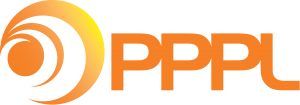 *This work supported by the US DOE contracts FG03-96ER5436, DE-FG02-99ER54519 and DE-AC02-09CH11466
Research Milestone
Solenoid-free plasma initiation is likely required in future ST devices such as a FNSF/CTF facility to enable operation at low aspect ratio with minimal inboard neutron shielding.  Transient Coaxial Helicity Injection (CHI) is a leading candidate method for solenoid-free plasma initiation in the ST configuration and has already demonstrated 100-200kA of closed-flux plasma current generation in present STs.  The present understanding of the current scaling for transient CHI suggests that the current generation potential is directly proportional to the device’s injector flux capability. At present there does not seem to exist a physics limit to the amount of poloidal-injected flux that could be used for start-up. Simulations using the TSC and NIMROD codes will be performed to assess the maximum injector flux that could be used in a ST configuration. The resulting increases to the electron temperature, and the dependence of 3-D reconnection processes on injector parameters as the amount of injector flux and the toroidal field is increased to levels capable of generating multi-MA level start-up currents will be examined. In particular, the 3-D MHD physics modeling is critical for investigating whether all of the needed current required for plasma sustainment could be generated by transient CHI alone. Using 3-D simulations, the feasible maximum injector flux will be determined.
Research Milestone
Another aspect that may be important for the implementation of CHI in a FNSF is the use simpler electrode structures, such as for example biasing an electrode with respect to a grounded vessel component. Scoping design studies for a ST-FNSF suggests that with the use of biased electrodes, the insulator could be easily protected from neutrons and that the insulator would maintain its integrity for the lifetime of the reactor. To test if such an electrode configuration is compatible with transient CHI operations, supporting experiments will be conducted on the QUEST ST in Japan to establish transient CHI capability in this, recently installed, alternate electrode configuration, using metal electrodes. An initial test of electron heating due the application of high-power electron cyclotron heating in QUEST may also be conducted. The NSTX-U device is also capable of supporting such an electrode configuration, for example by placing an insulated electrode below the inner upper divertor plate. Scoping studies would be conducted to investigate the design of such an alternate electrode configuration for NSTX-U. A design based on biased electrodes will be developed for a CHI system for PEGASUS that is capable of generating 200 – 300kA start-up currents, to the maximum levels that could be supported by the existing PF coils on PEGASUS. A feasibility study for the installation of a point source helicity injection on NSTX-U will also be conducted.
Part A: Theory and Modeling Work
In a ST configuration, we will increase the injector flux to very high levels to see if there is a fundamental physics limit to the maximum amount of flux that can injected.
At fixed injector flux, the effect of increasing the toroidal field would be studied.
3-D reconnection process will be investigated.
For the modeling study, a generic ST configuration will be used. 
We will initiate work on simulating CHI in the QUEST configuration.
A QUEST Post Doc. will begin to develop a QUEST vessel configuration for TSC
Similarly we will begin to develop a NIMROD model for QUEST CHI
Part B – Design Studies & Experiments
Experimental CHI plasmas would be generated on QUEST and diagnosed and ECH will be injected into these plasmas.
We will design the CHI configuration for Pegasus. It will be based on the QUEST-like biased electrode configuration, and capable of 200-300kA current generation.
We will do a conceptual design study for a biased electrode CHI configuration for NSTX-U
Both the QUEST and the PEGASUS experimental work will be in support of this alternate CHI electrode configuration for NSTX-U and in support of ST-FNSF CHI design
We will study the feasibility for a Point Source Helicity injection system for NSTX-U